The Texas State Water Plan: A citizen’s view
Sam Marie Hermitte
Water Resources GIS
November 20, 2012
2012 Texas state water plan
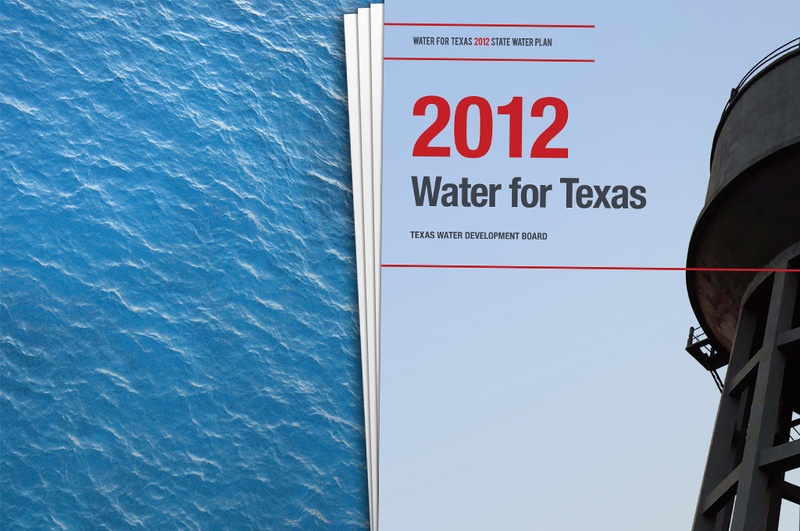 5 year planning cycle
16 regions
562 unique water supply projects
$53 billion price tag
Accessibility?
Image Source: www.TexasTribune.org
[Speaker Notes: Will discuss: source, demand, supply, need, strategy supply]
Surface Water
49.5% of total supply
Groundwater
47.5% of total supply
Reuse
3% of total supply
Used by 23% of TX counties
> 10% of supply for 4% of TX counties
Water supply Source(2010)
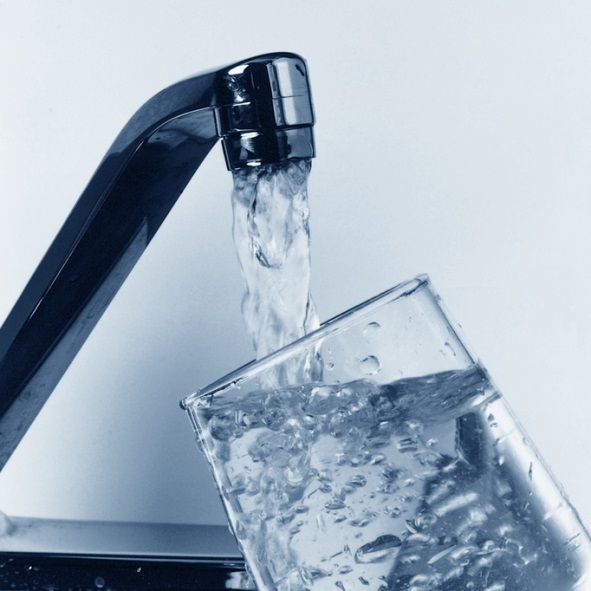 Image Source: TopNews.Net.nz
Quantity of water required to meet all needs for all users
Reference year: 2010
Varies across the state
Cumulative change in demand
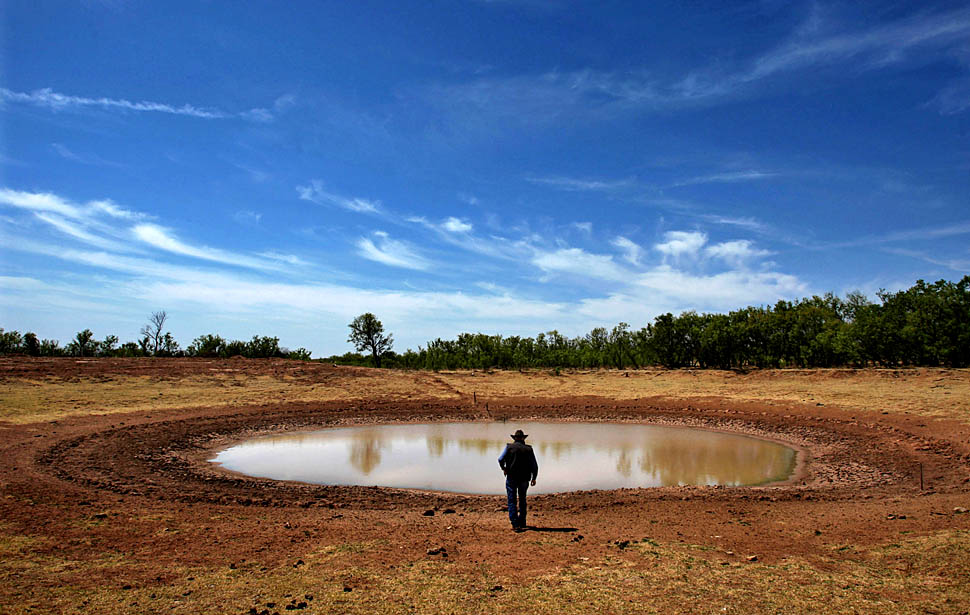 Image Source: http://blog.chron.com/texaspolitics/2011/05/
[Speaker Notes: Redder the area, the greater the increase in demand for water]
Demand
“Maximum amount of water available from existing sources for use during drought of record conditions that is physically and legally available for use.”
Texas Water Development Board
Reference year: 2010
Cumulative change in Existing supply
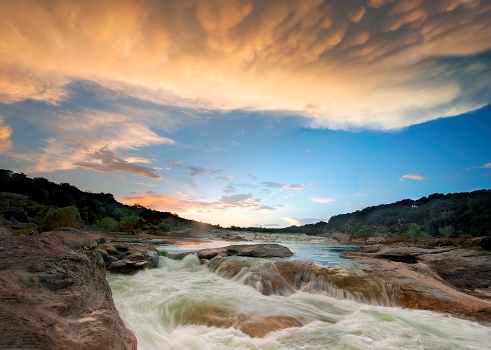 Image Source: www.hillcountryalliance.org/HCA/WaterResources
[Speaker Notes: Red means that supply is decreasing
Blue means increasing
How can existing supplies increase?
Jefferson County]
Existing supply
“Projected water demand in excess of existing water supplies.”
Texas Water Development Board
Variation by sector
Irrigation ↓
Municipal ↑
Need
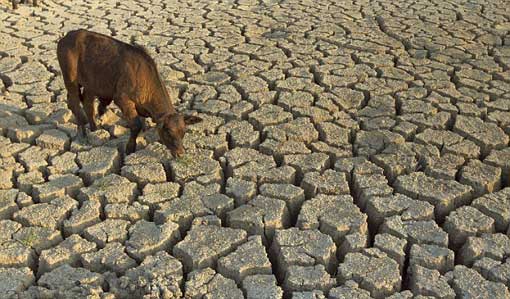 Image Source: www.worldculturepictorial.com/
[Speaker Notes: More red = more need]
Need
Additional water supplies resulting from implementation of State Water Plan strategies

Unmet needs remain (2060)
Irrigation:  98%
Steam-electric: <1%
Mining: <1%
Livestock: <1%
Supply from strategies
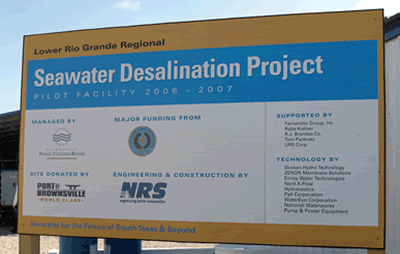 Image Source: http://blogginallthingsbrownsville.blogspot.com/
[Speaker Notes: More blue means more water from strategies]
Supply from strategies
Questionsorfeedback
sam.marie.hermitte@gmail.com